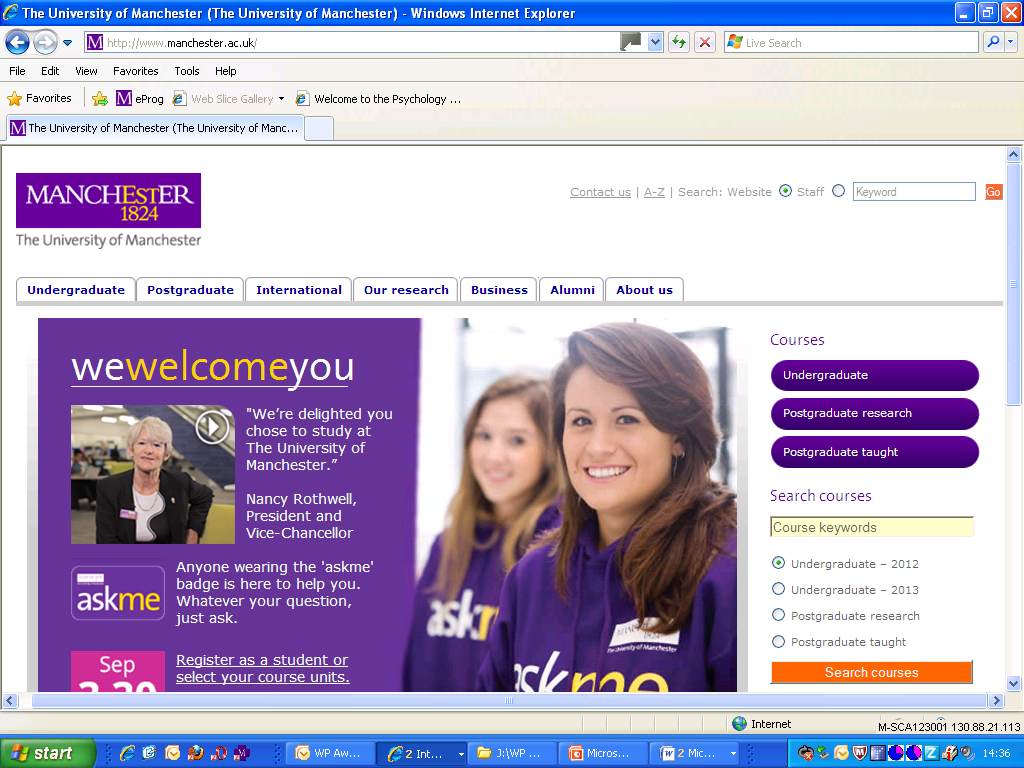 Extended Project:
Writing up your research
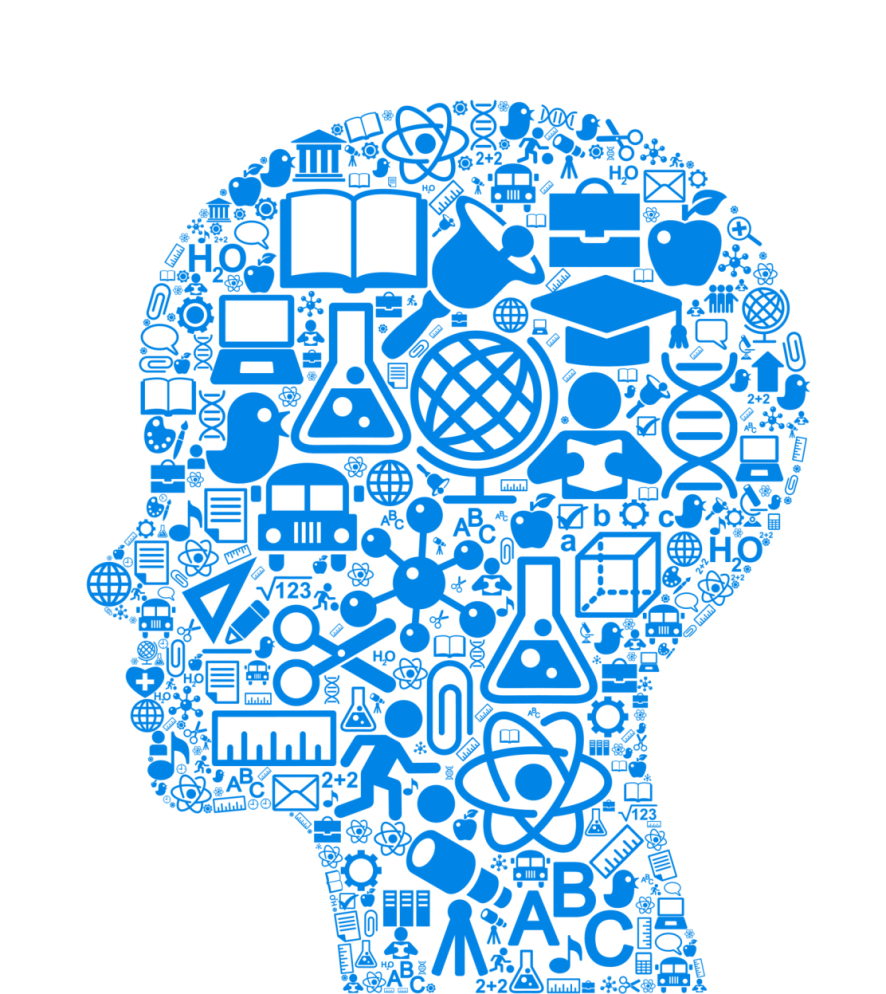 [Speaker Notes: This session provides some basic pointers that will help you to identify a suitable topic and question for your EP. 
Even if you already have a topic in mind, the session will offer you tools to use to refine and focus your theme and the questions you ask – it may also lead you to develop ideas you hadn’t considered yet. 

It’s crucial to put some time and energy into this choice in order that you can make the most of project, and hopefully avoid regretting your choice when it’s too late and you’re most of the way through. 

You may need to revisit some of the activities after the session, or take more time away to reflect or discuss your ideas with friends or teachers – so don’t feel that you need to have reached any final decisions over the next 40 or so minutes 

Before you start the session make sure that everyone has brought their book along to the session]
Aims of the Session
Get you thinking about the structure and writing of your final report or essay.

Help you understand what bits of your research go where.

Tips on critical and academic writing.

Help you plan your work

Help you understand that starting the night 
    before is a bad idea
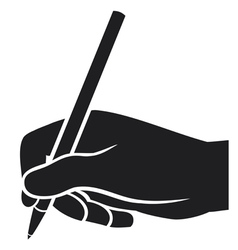 Report Sections
The structure for your report may vary slightly depending on your topic and discipline – writing up a science report will be different to a English literature essay.

Here are some report sections that are common to most reports


Introduction
Methodology
Findings & discussion
Conclusion
Abstract
[Speaker Notes: We will go though these in turn and identify some of the key issues in each section that you may wish to address]
The Introduction
This is where you will introduce your research to the reader.
Describe your topic
Are you answering a specific question
Are you exploring a topic in detail
Are you creating something?
Why have you chosen this topic?
Define the topic and terms
e.g. a geographical area, a material a period of time
There may be a number of interpretations of your topic, make it clear to the reader what you are studying
Structure
How are you going to structure your report to show your research and findings?
[Speaker Notes: The introduction is very important it sets the scene of the reader – 
Start by describing your topic

Then Define the topic and terms

EG – studying social deprivation in Manchester – How would you define Manchester – postcode or inside the M60
	what do you mean by deprivation these are a number of ways of defining and measuring this
	Are you interested in a particular period time – changes over time]
Activity
Talking to others about your project and asking questions can be a really helpful way of learning how to communicate what your topic is.
Describe your topic/aim.
Write one or two sentences about your topic
Define your topic
In small groups take turns to read out your sentence, ask questions about each others topic, ask them to define terms – e.g. what do you mean by…, how would you define…
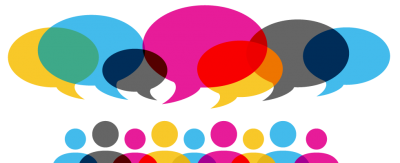 [Speaker Notes: One way to help you think about your topic is to discuss it with other people – sometimes when you are discussing you project or being asked questions about it you realise that you are not as clear as you thought!

What I would like you to do is to spend a few minutes firstly thinking about you own project and then discussing it with a partner or a small group

Firstly Individually write one short sentence about your topic – take 5 mins to do this
	you could write you aim or a sentence about what you are interested in studying

Then In a small group take turns read out your sentence and ask questions about each topic, start to define the area


Give an example – eg social depravation in Manchester
what do you mean by  social deprivation – can you define the concept 
how would you measure it
Are you interested in changes over time – how will this time period be defined


You might not know all the answers right now but this can be a good place to start thinking about your topic.]
Methodology/
Investigation technique
The reader needs to know how you carried out your investigation or how you created something

You might discuss a physical process such as an experiment or survey, or you might discuss a creative process such as creative writing or filming.

It is helpful to break it down into steps to explain 
   how and why you made decisions about 
   what to do next.

Use your reflective diary to help you 
   document this.
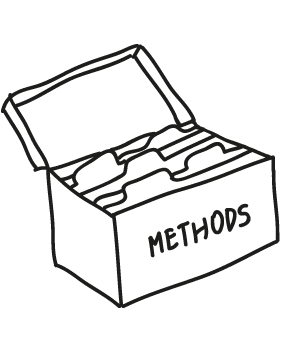 [Speaker Notes: You need to be able to fully explain your methods of research in such as way that the reader – if they wanted to – could recreate the process of your work – re do an experiment, survey or an analysis of a concept…….]
Findings and Discussions
It can sometimes feel overwhelming when you start trying to write up your findings.

Sometimes you feel like you’ve got too much information, it can feel jumbled and you might not know where to start. 

Try some of these techniques to see if they can help you establish a structure and an argument that will help you build to your conclusion
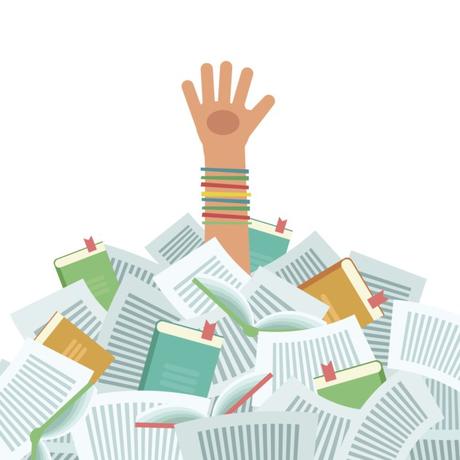 Findings and Discussions
Sort your sources and discussion points

Without worrying about an order write each of your discussion points on post-it notes or scraps of paper. 

Sort these post-it notes into ‘For’ and ‘Against’ your argument. Some might lie in between.

Are there any points that naturally lead on from one another, or does one point nicely counter another?  Draw arrows between the ones that link.

The next step is to think about the journey of your argument, what point lends itself to a starting point? Reorder your post its to create the structure of your argument.

Put in the sources that support each point, think about how you will present them – quotes, paraphrases, charts, diagrams, pictures, videos etc.
[Speaker Notes: You can do this as an activity if you want using post it notes and large sheets of paper. This can take between 10-20 minutes. Alternatively this could be something they could do in their own time.]
Writing Tips
Make sure you remember to include your own opinion. 

Keep it balanced – to create a credible piece of work you need to show you understand different opinions and where your work sits within the field/area

How to write a good paragraph
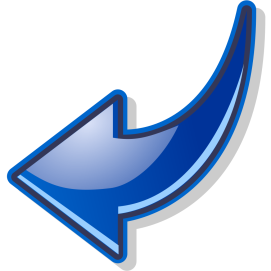 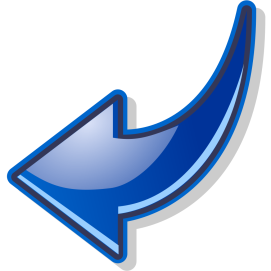 Outline your point
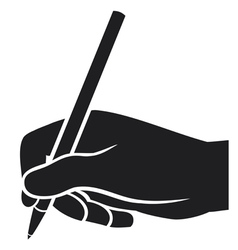 Link to next paragraph
Present evidence
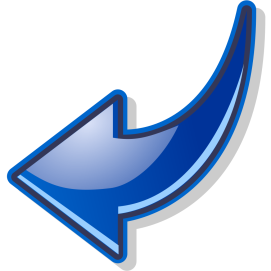 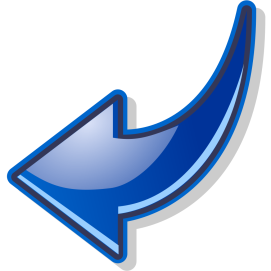 Link back to question
The Conclusion
This is where you will try and give a decisive answer to your research question

Things to think about including…

The extent to which you achieved what you set out to achieve

How you have arrived at the answer you have come up with – were there any surprises to your findings?

Implication – what impact could your work have on the field of study?

Limitations – were there any weaknesses with your methodologies or interpretations?

Refelctions –would you do anything differently next time and why? What have you learned about conducting research?
[Speaker Notes: You draw you report to a close in the conclusion sections – no new information should go here.

Try to draw some real conclusions based in your findings and discussion and comparison with the existing literature…….

The conclusions section is a good point at which to reflect on the expereience…..]
Finishing Touches
Presentation is important – make sure

Your headings are consistent
Pages are numbered
Everything is labelled properly
Everything is referenced consistently

Check, Check and Double Check

Proof reading is key, check for typos, formatting errors etc. 

Get someone else to read it through

A fresh pair of eyes might pick out mistakes you’ve missed or help you with bits that need a bit more work.
[Speaker Notes: It is important that your work is well presented and you should always try to leave a few days at the end to make sure you can add all the finishing touches…….

It is always worth having someone else read through you work maybe a family member or a friend – most academics will have at least one person read they work before the submit it to a journal – they don’t have to understand everything but it is amazing how good people, who have not read your work before, are at picking up inconsistencies and lack of clarity/ typos in your work.]